Problem solving on steam Power Plant
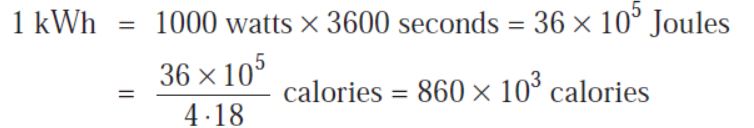 Example 2.1. A steam power station has an overall efficiency of 20% and 0·6 kg of coal is burntper kWh of electrical energy generated. Calculate the calorific value of fuel.%n=Y*860/M*C.2=1*860/0.6*C
Example 2.5. A 100 MW steam station uses coal of calorific value 6400 kcal/kg. Thermalefficiency of the station is 30% and electrical efficiency is 92%. Calculate the coal consumption perhour when the station is delivering its full rated output.                          %n=Y*860/M*C.3*.92=100*1000*860/(M*6400)